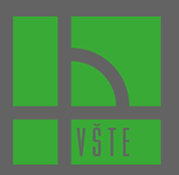 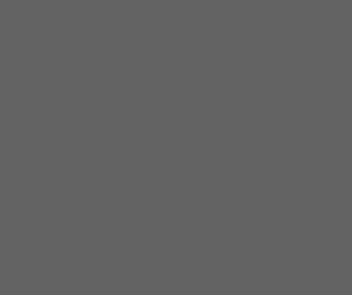 Vysoká škola technická a ekonomická 
v Českých Budějovicích
Ústav podnikové strategie
Interní grantová soutěž 2021
Příprava výukových materiálů pro podporu blended learning, reg. č. 2UPS
Hlavní řešitel: Ing. Petra Pártlová, Ph.D.
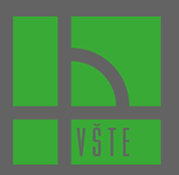 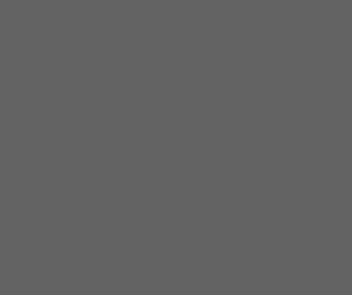 Informace o projektu
Název projektu: Příprava výukových materiálů pro podporu blended learning 	
Identifikační číslo projektu: projekt UPS2
Realizace projektu: 1.6.2021-30.11.2021
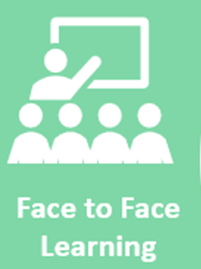 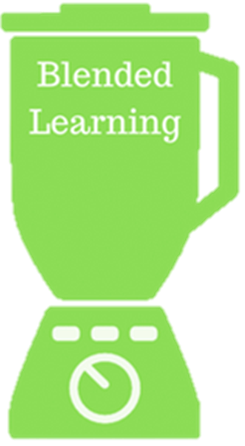 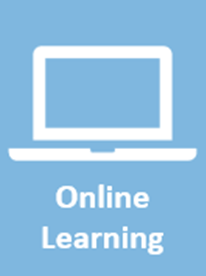 Dílčí cíl projektu: 


vytvoření inovativních prezentací/kvízových otázek pro vybrané studijní předměty pro využití během výuky vybraných předmětů vyučovaných AP ÚPS za účelem průběžného operativního poskytnutí zpětné vazby studentům i vyučujícím
Předměty, pro které byly vytvořeny kvízové otázky:
Předmětem navrhovaného řešení budou také předměty:

Regionalistika a regionální politika (Ing. Petra Pártlová, Ph.D.)
Řízení inovací (Ph.D., Ing. Radka Vaníčková)
Řízení změn (Ph.D., Ing. Tsolmon Jambal)
Řízení jakosti (Mgr. Yaroslava Kostiuk)
Leadership (Mgr. Michal Konečný)
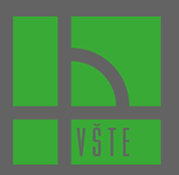 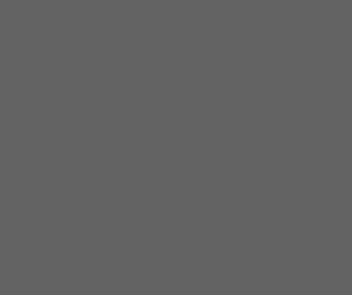 Vysoká škola technická a ekonomická 
v Českých Budějovicích
Ústav podnikové strategie
Řízení jakosti
řešitel: Mgr. Yaroslava Kostiuk
Řízení jakosti
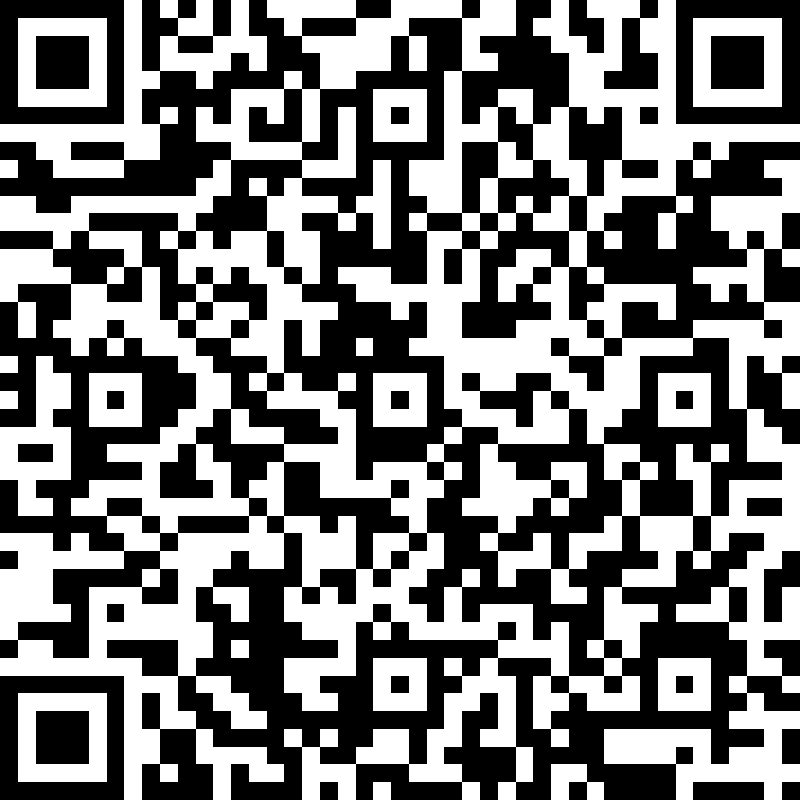 Okruh 1. Vymezení problematiky jakosti, základních principů, norem a požadavků moderního řízení jakosti.
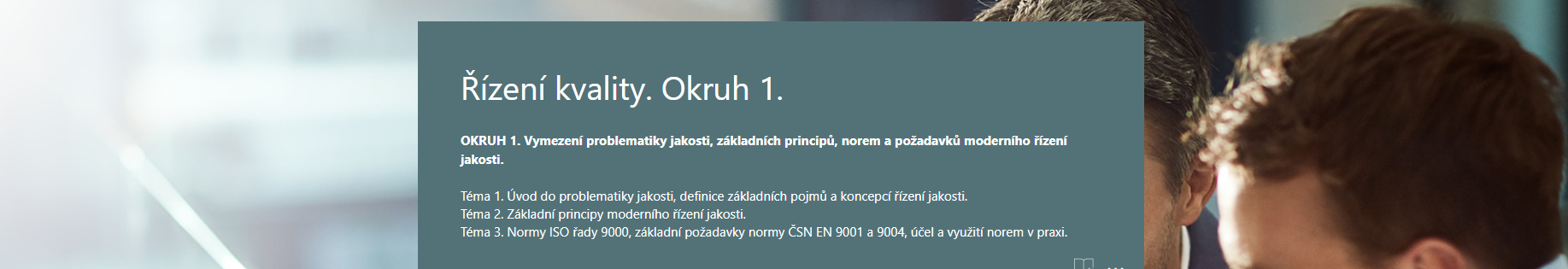 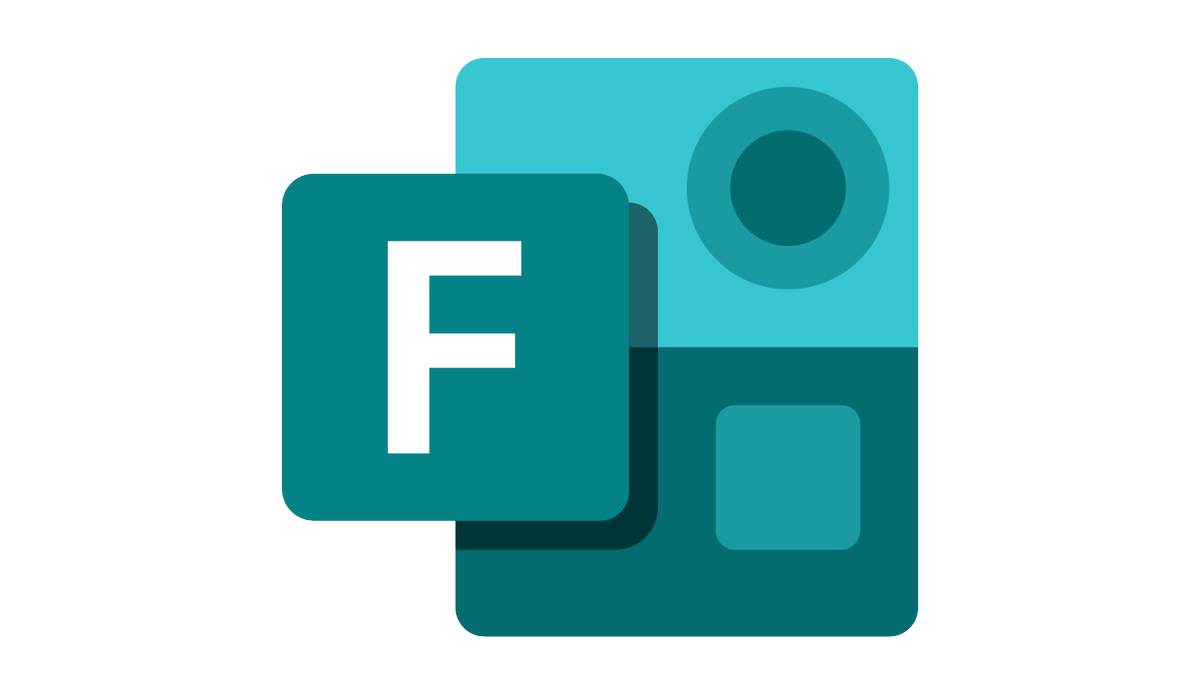 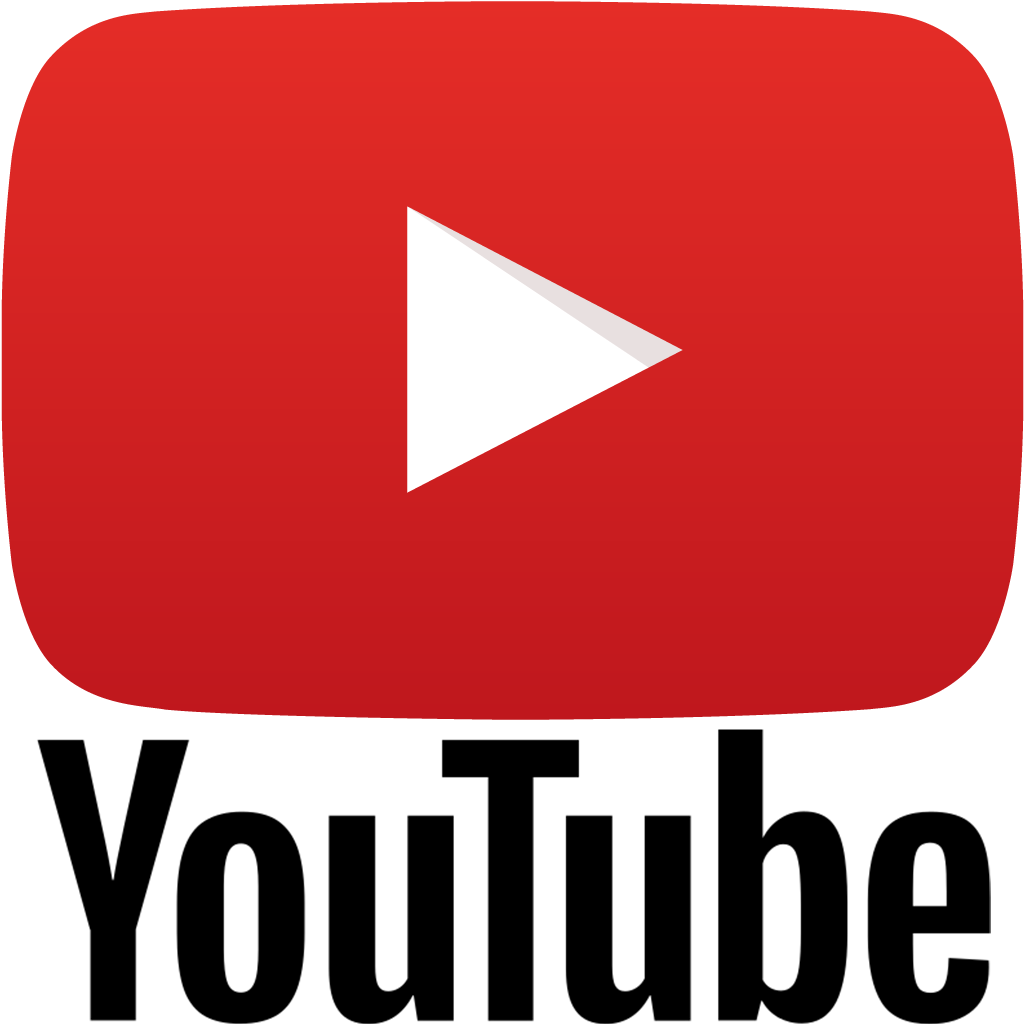 řešitel: Mgr. Yaroslava Kostiuk
[Speaker Notes: Online forms:  https://forms.office.com/r/AQzN10qvKZ
Vzdelávacie video k danému okruhu: https://www.youtube.com/watch?v=TivDqV6GG9M]
Řízení jakosti
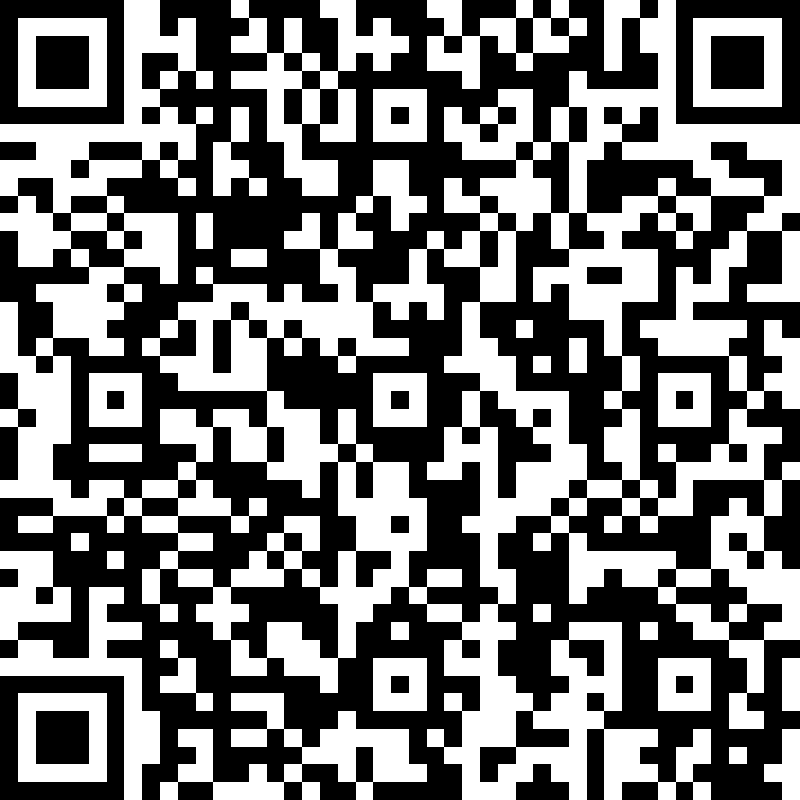 Okruh 2. Integrovaný systém řízení kvality, lidský faktor a státní politika jakosti.
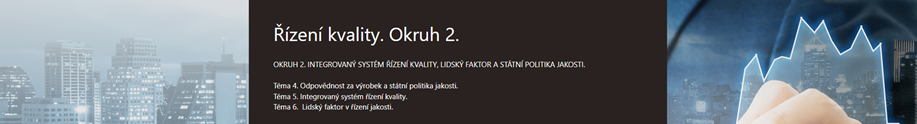 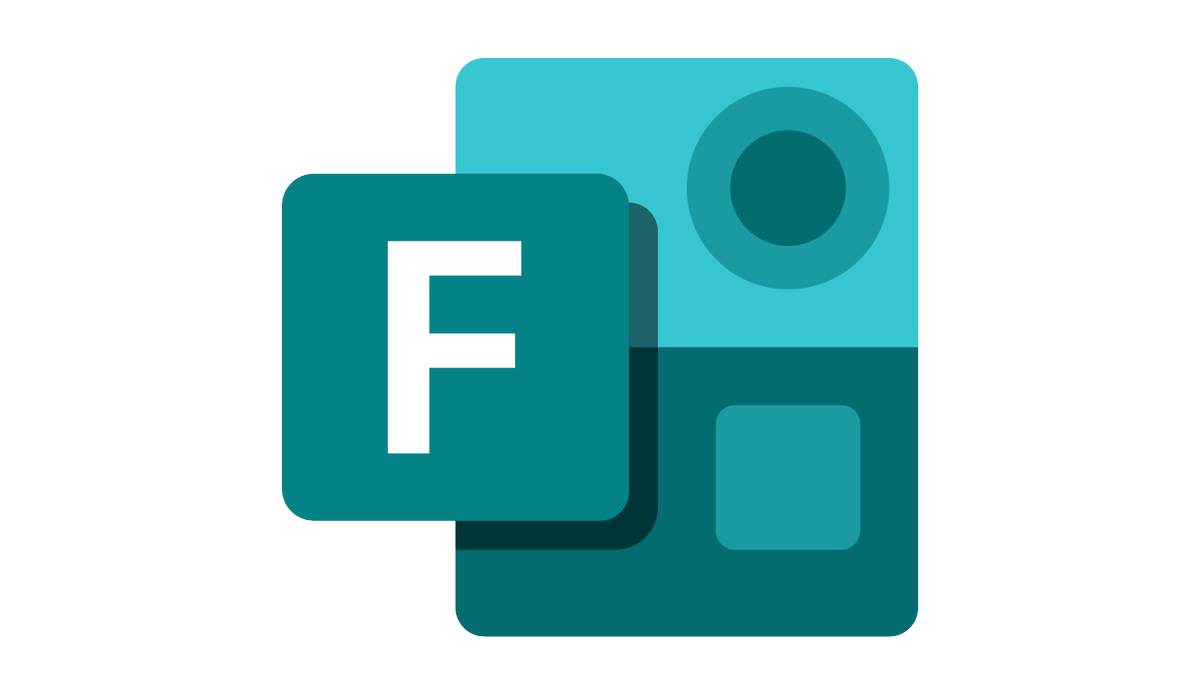 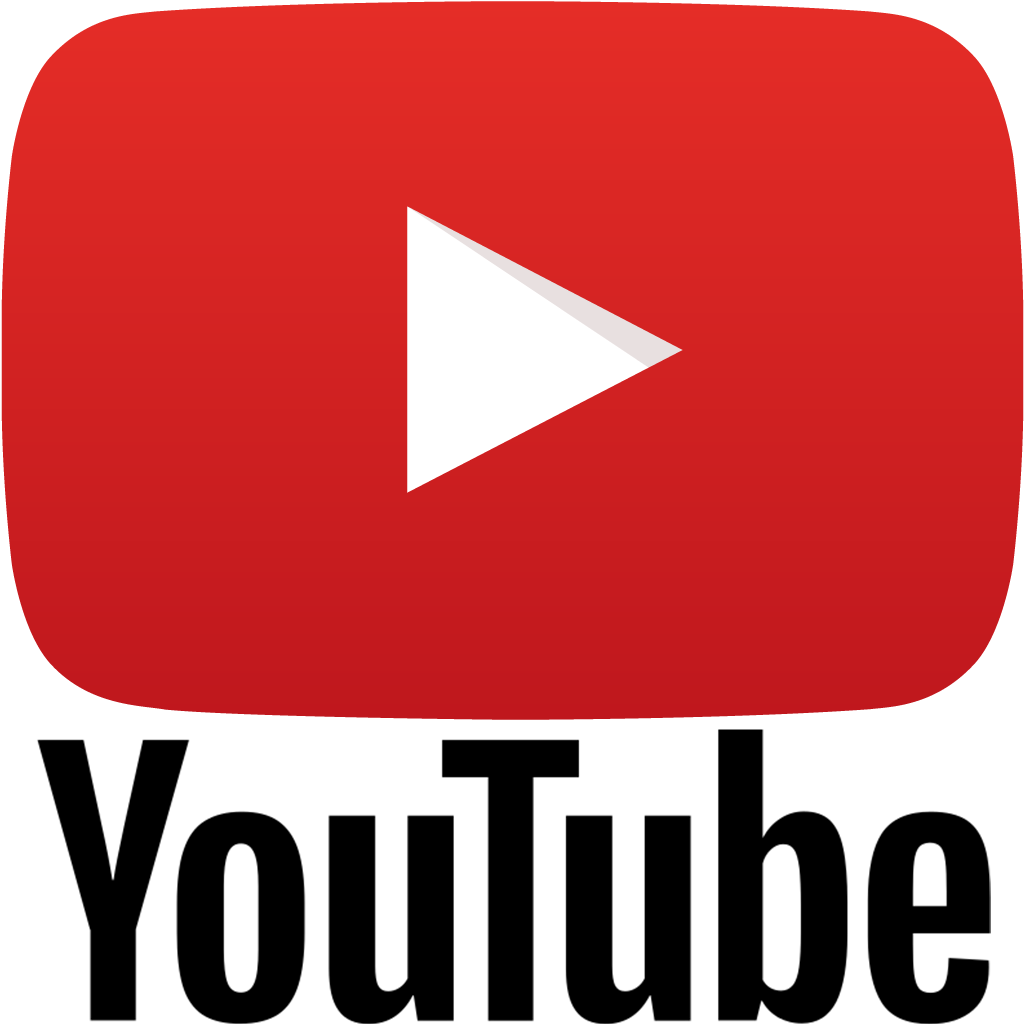 řešitel: Mgr. Yaroslava Kostiuk
[Speaker Notes: Online forms: https://forms.office.com/r/3CwduEwmsS
Vzdelávacie video k danému okruhu:  https://www.youtube.com/watch?v=JVBAUlmL8Ek]
Řízení jakosti
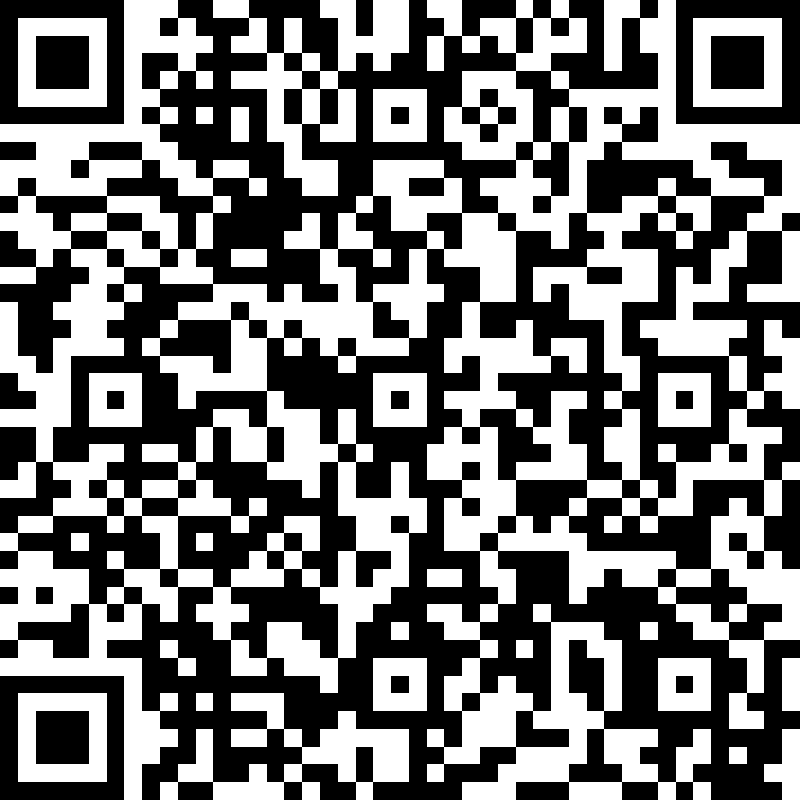 Okruh 3. Jakost v predvýrobní etapě a v procesu výroby.
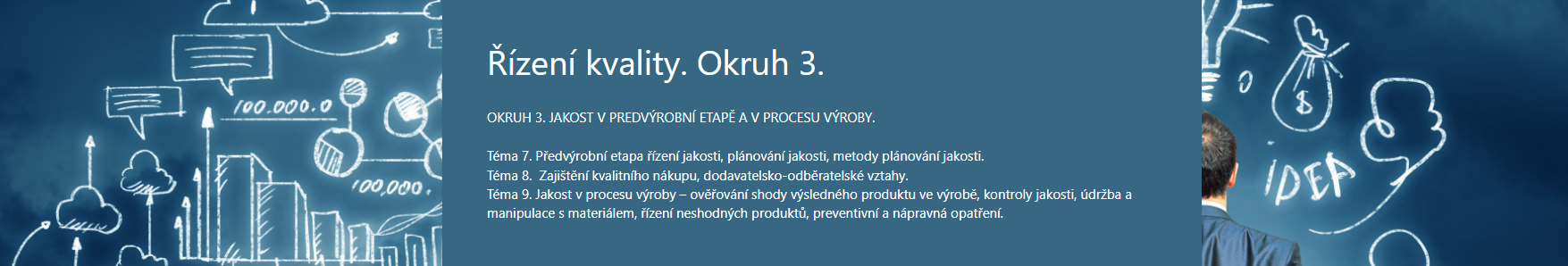 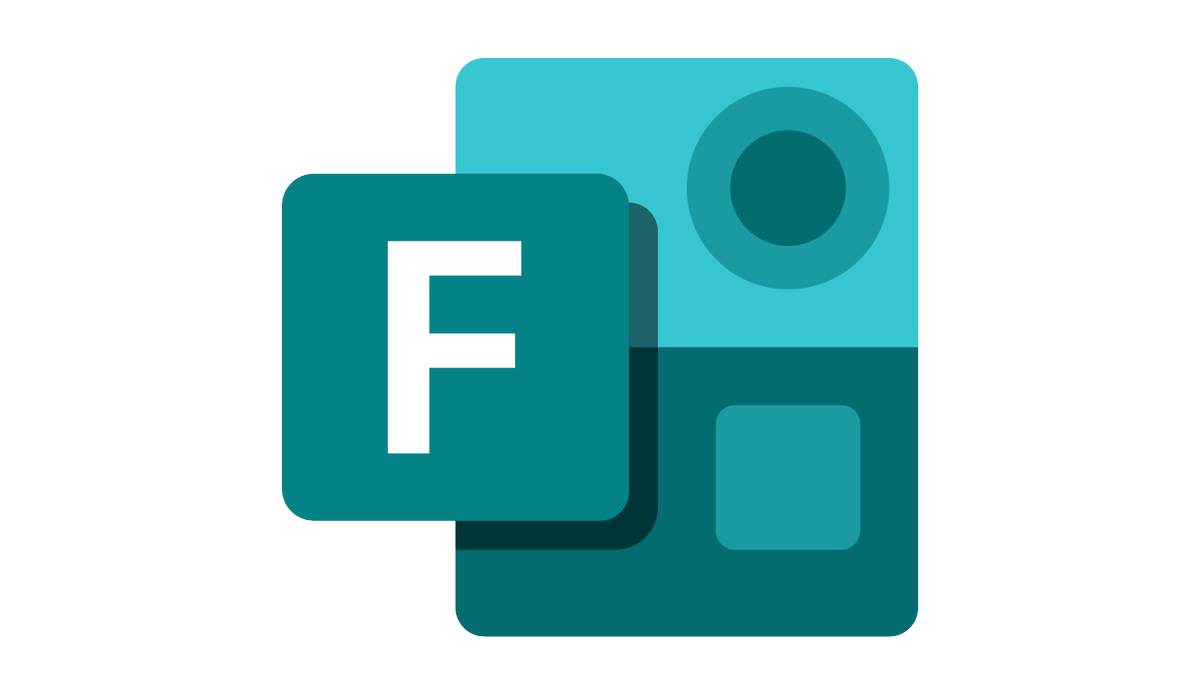 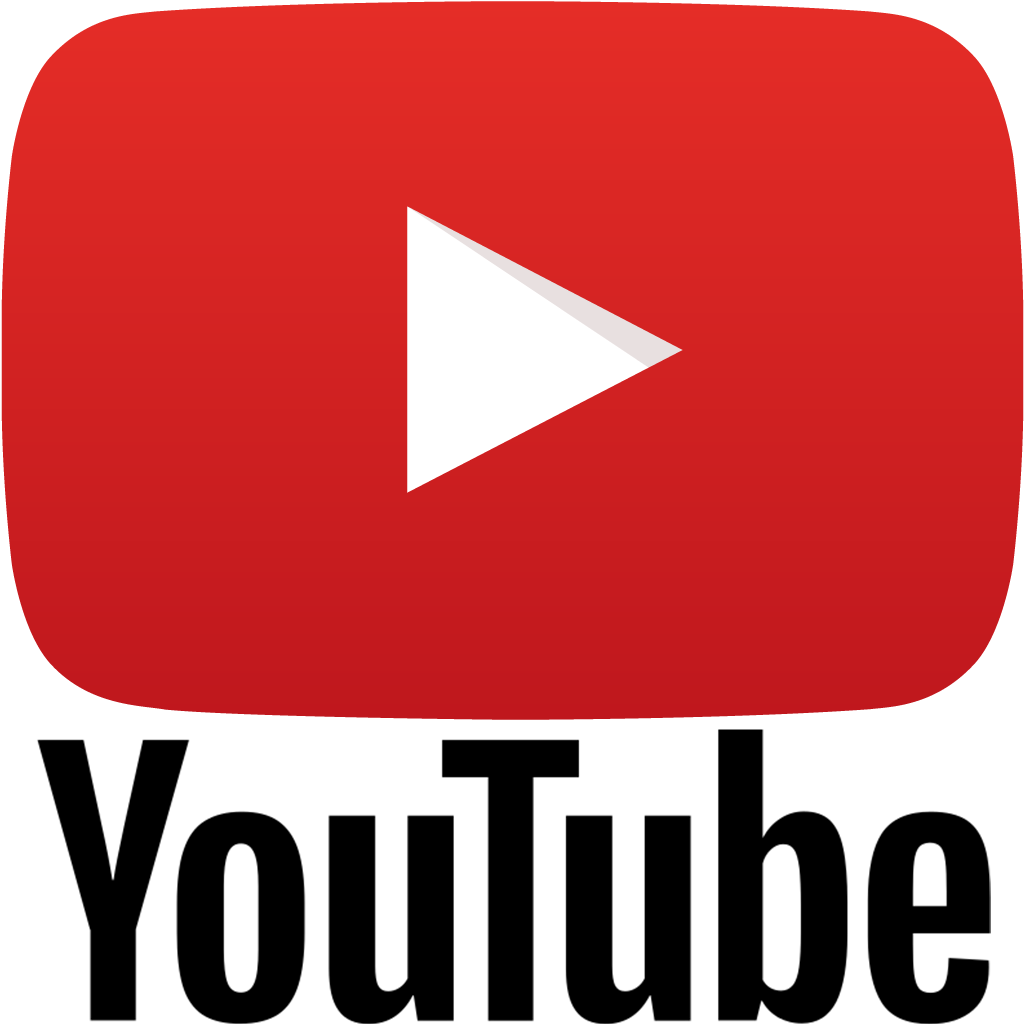 řešitel: Mgr. Yaroslava Kostiuk
[Speaker Notes: Online forms:  https://forms.office.com/r/xPeCrUMvg0
Vzdelávacie video k danému okruhu: https://www.youtube.com/watch?v=4ndAW29Om_k]
Řízení jakosti
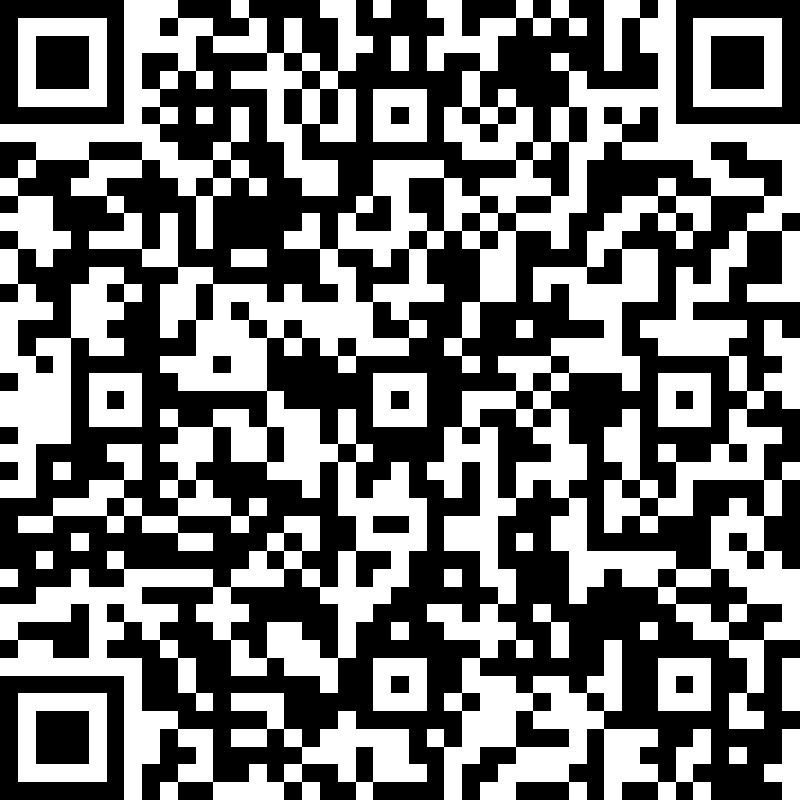 Okruh 4. Jakost v poprodejní etapě, přezkoumaní a zlepšovaní systému řízení jakosti.
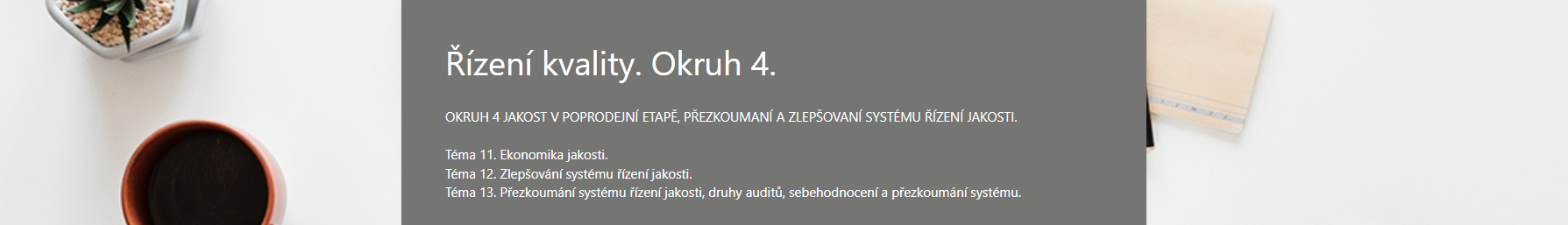 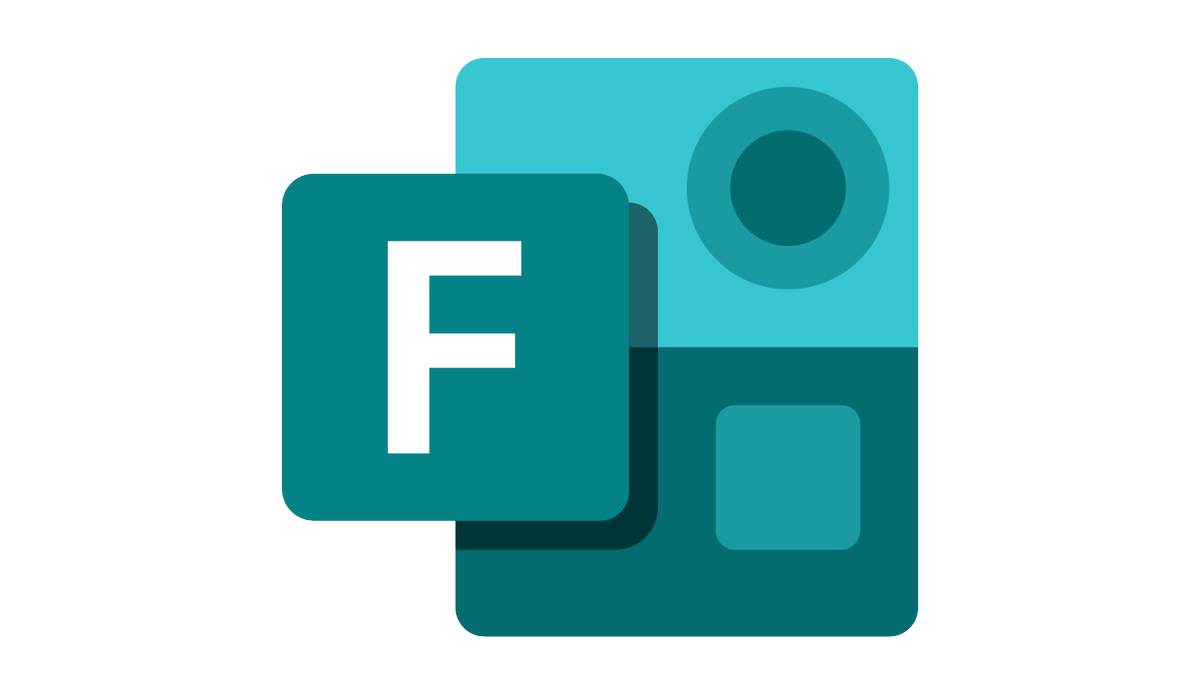 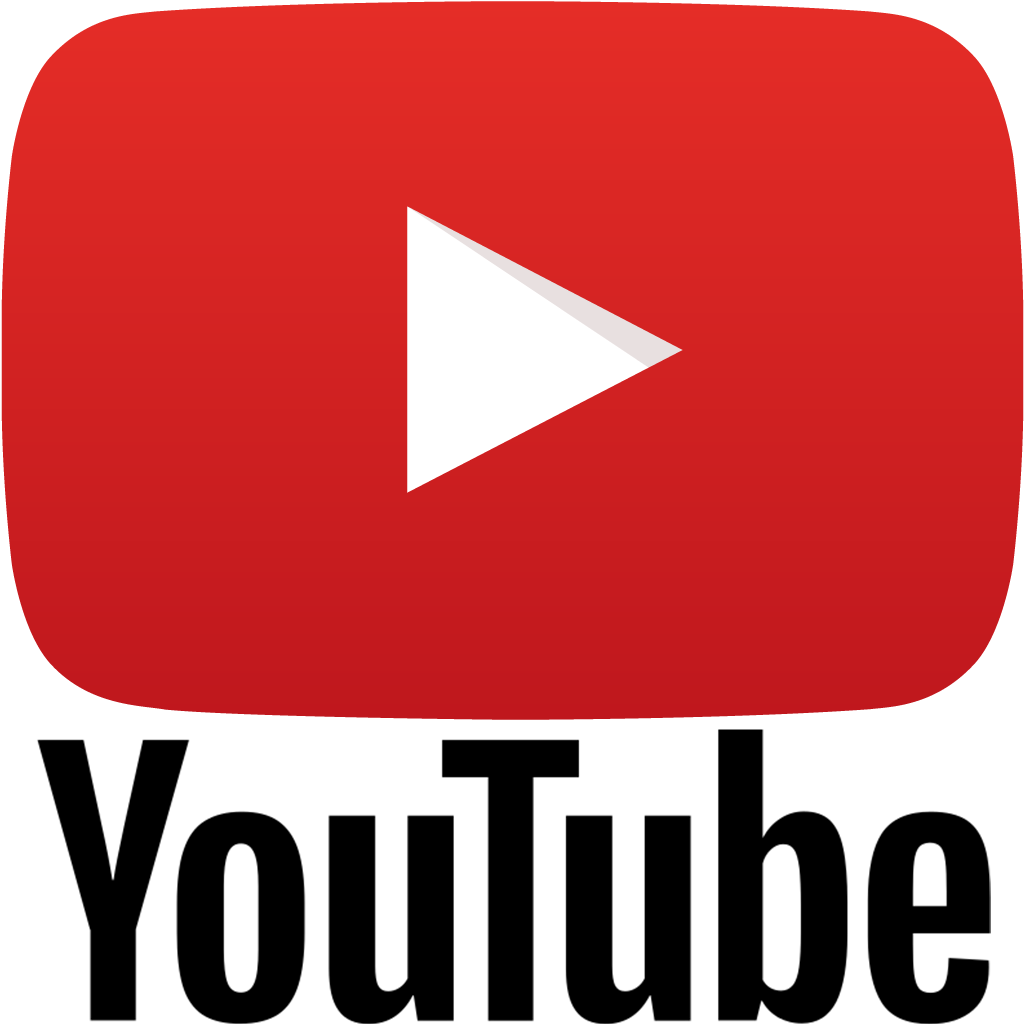 řešitel: Mgr. Yaroslava Kostiuk
[Speaker Notes: Online forms:  https://forms.office.com/r/u89MUjVF8a
Vzdelávacie video k danému okruhu: https://www.youtube.com/watch?v=bdPOA8L2P9Q]
Dekujeme za pozornost!
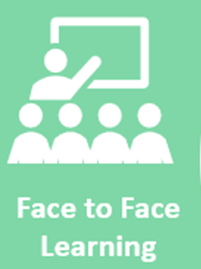 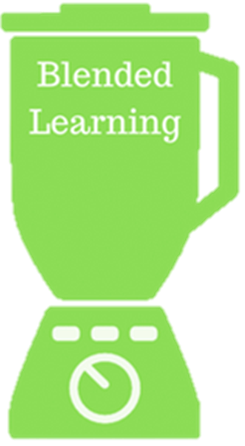 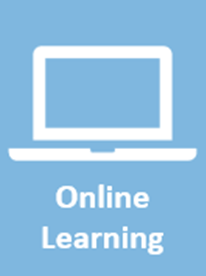